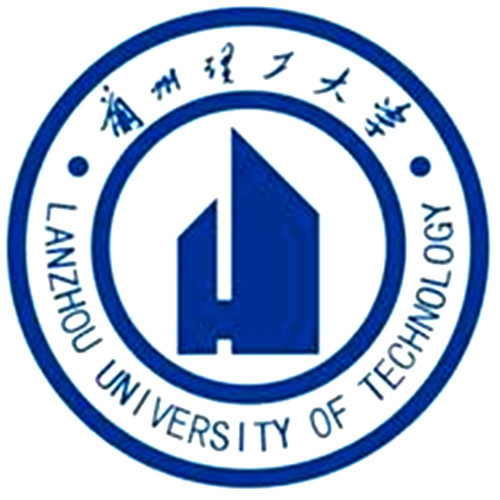 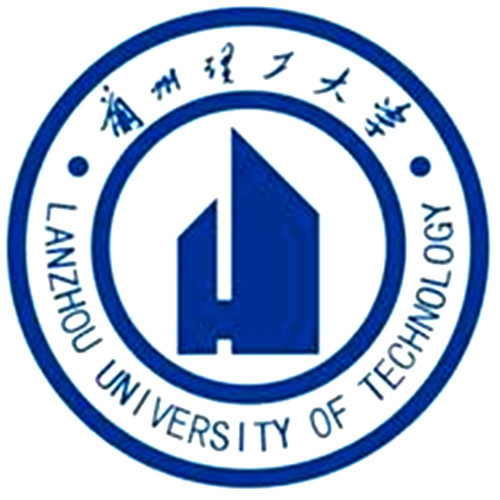 College of Petrochemical Technology
Lanzhou University of Technology
g cycle
MnO collaboration
Ultra-Long cycle performance of NC-VN/MnO 
cathode  for AZIBs based on relay type collaboration
Name :  Yang  Li
Introduction
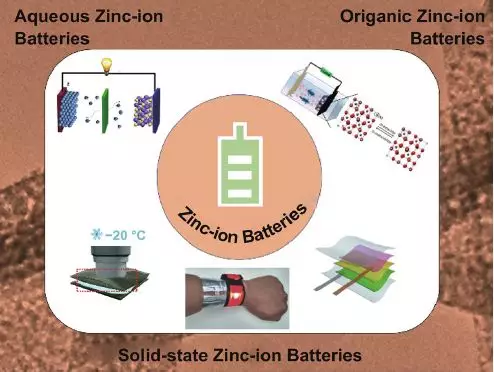 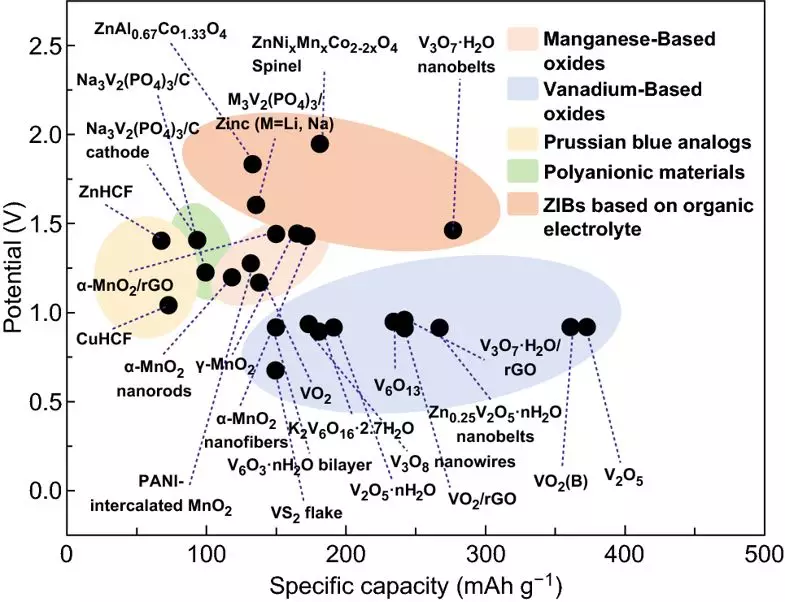 P1
Results
Preparation and micro-structure of the materials
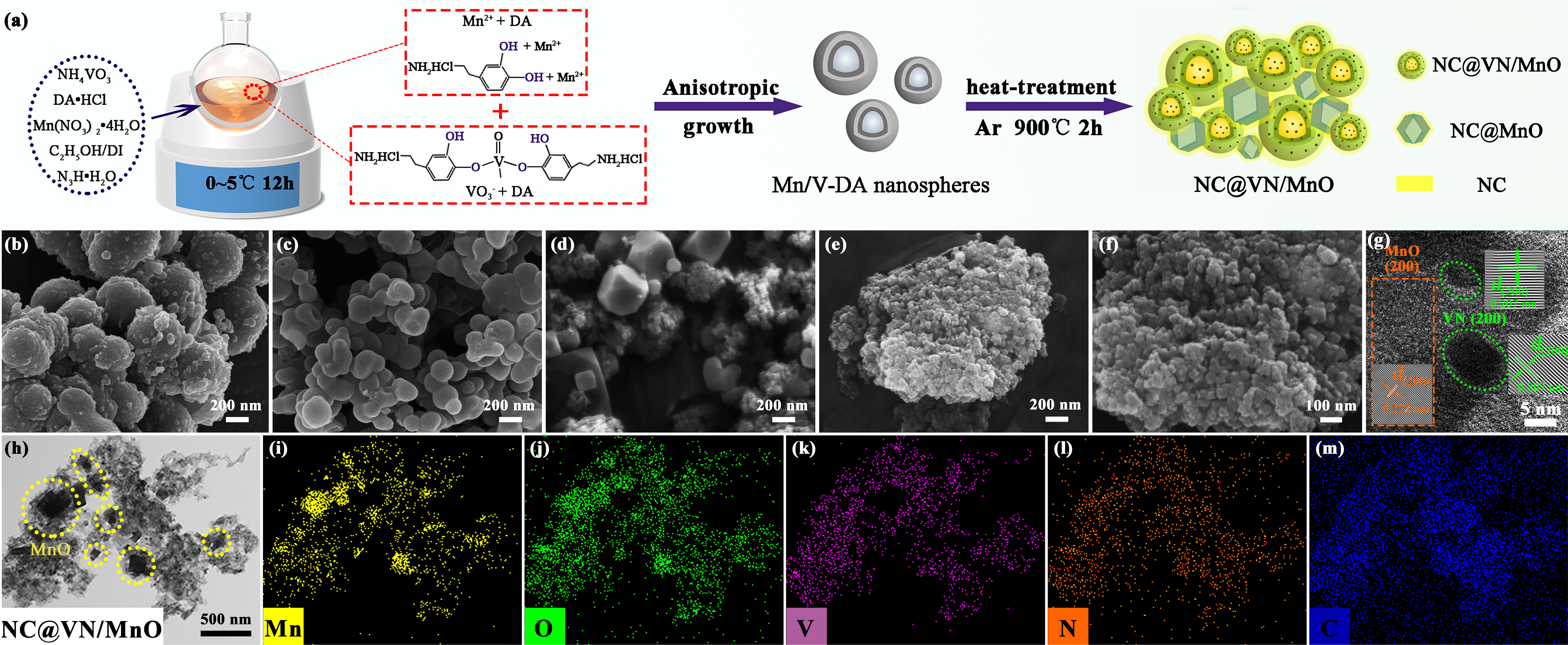 P2
Energy Storage Mechanism
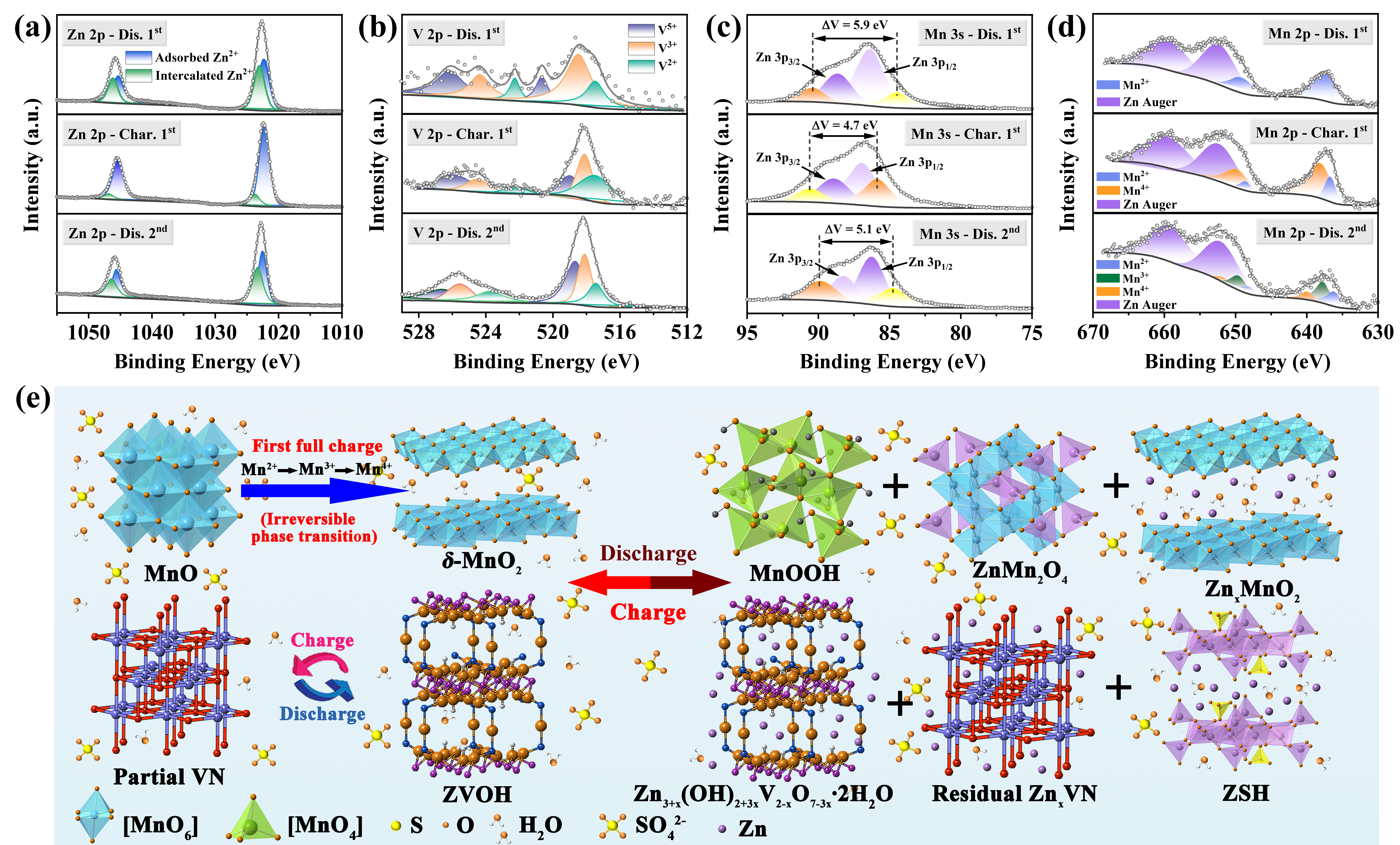 P3
(a)
(b)
(c)
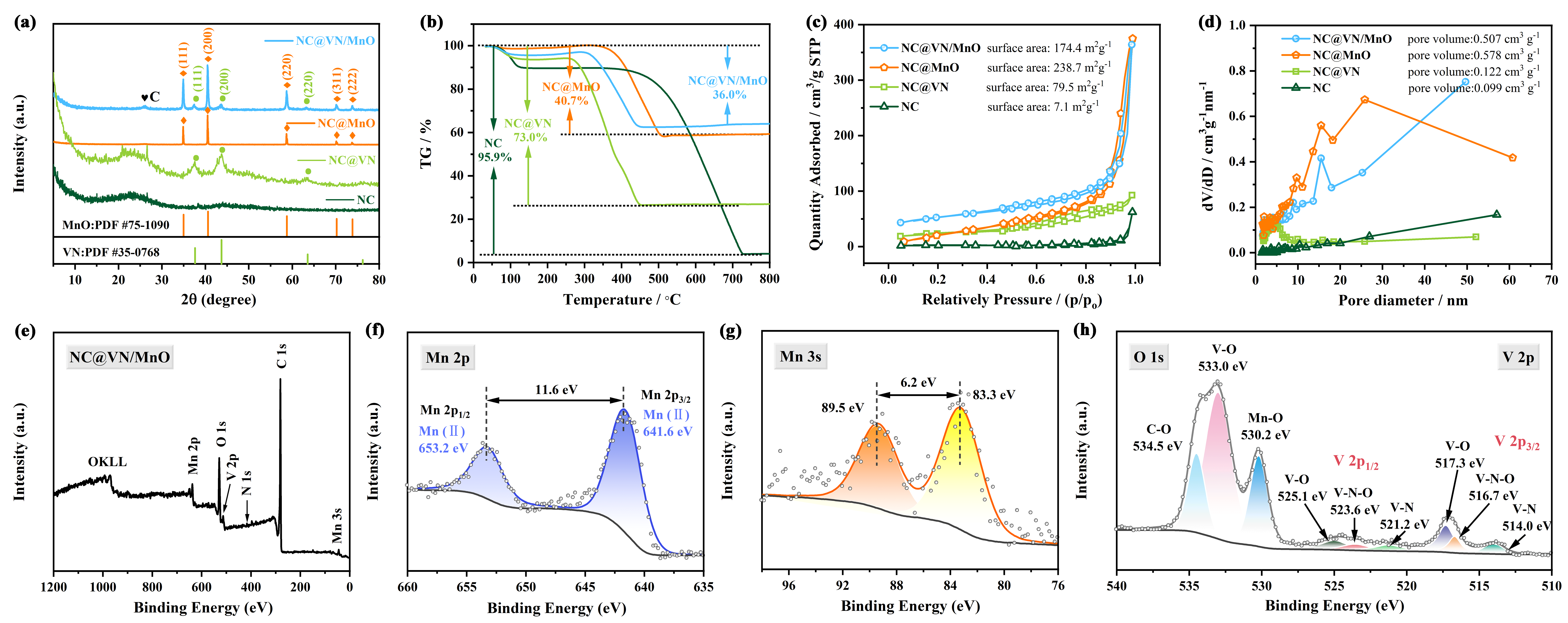 (d)
(e)
(f)
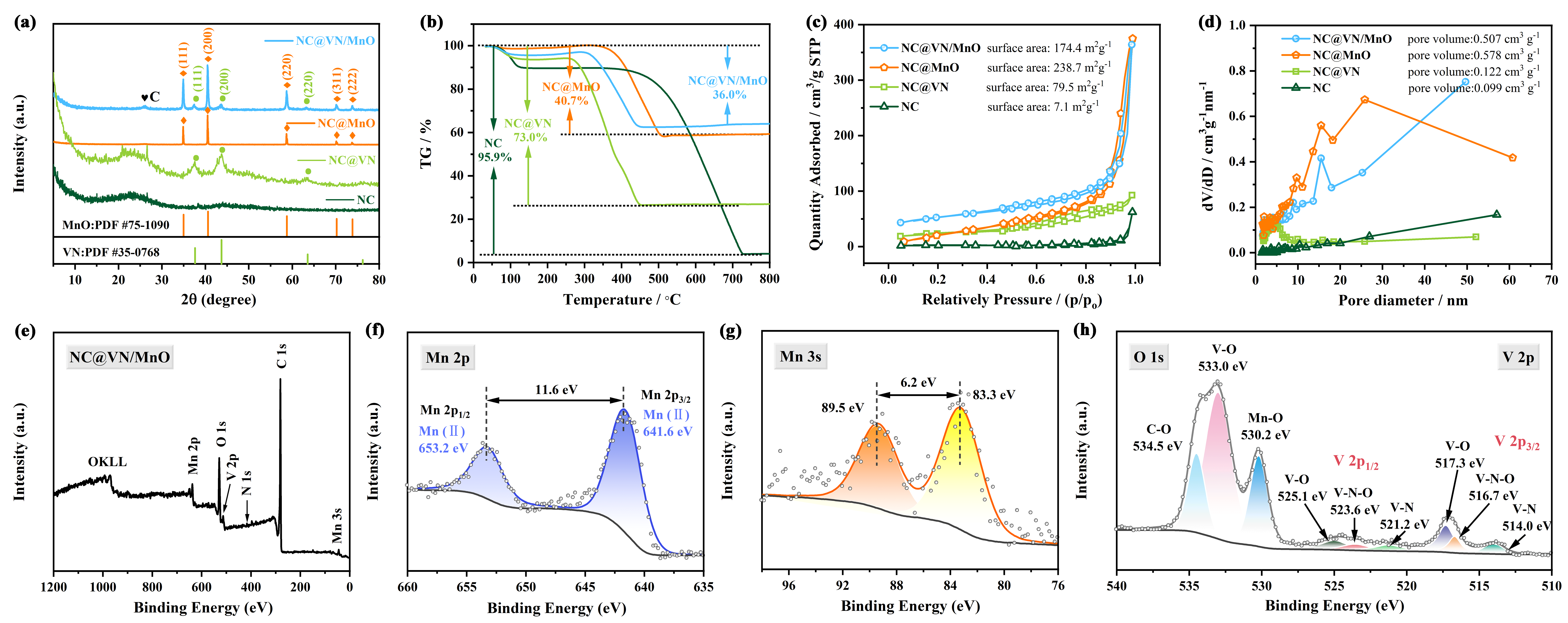 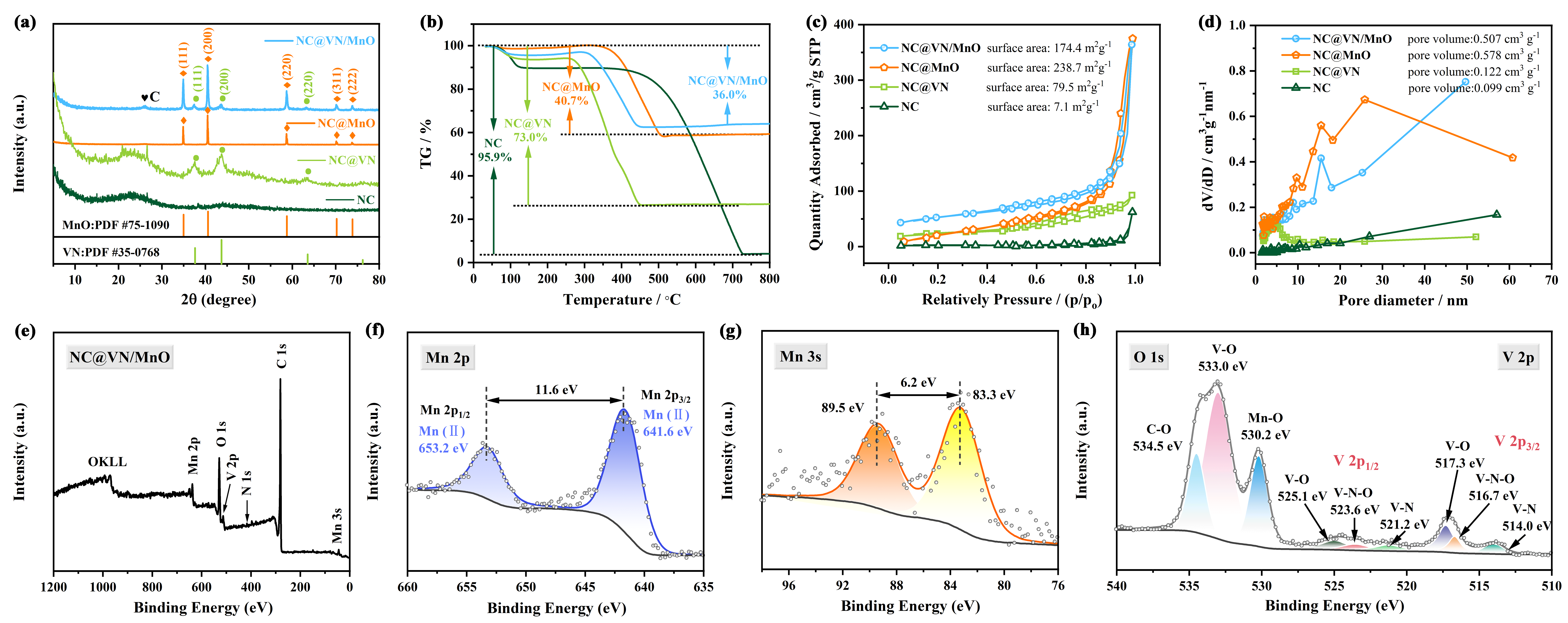 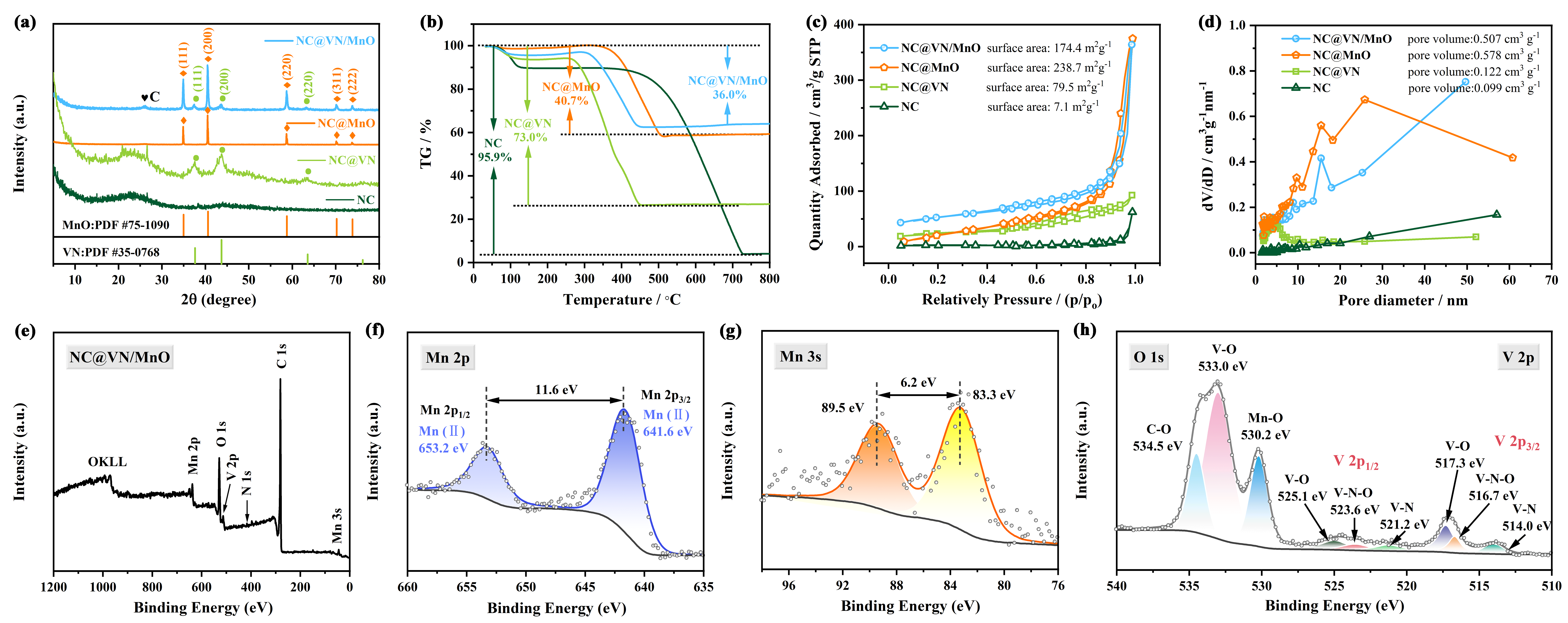 Characterization of structure and properties of materials
P4
(a)
(b)
(c)
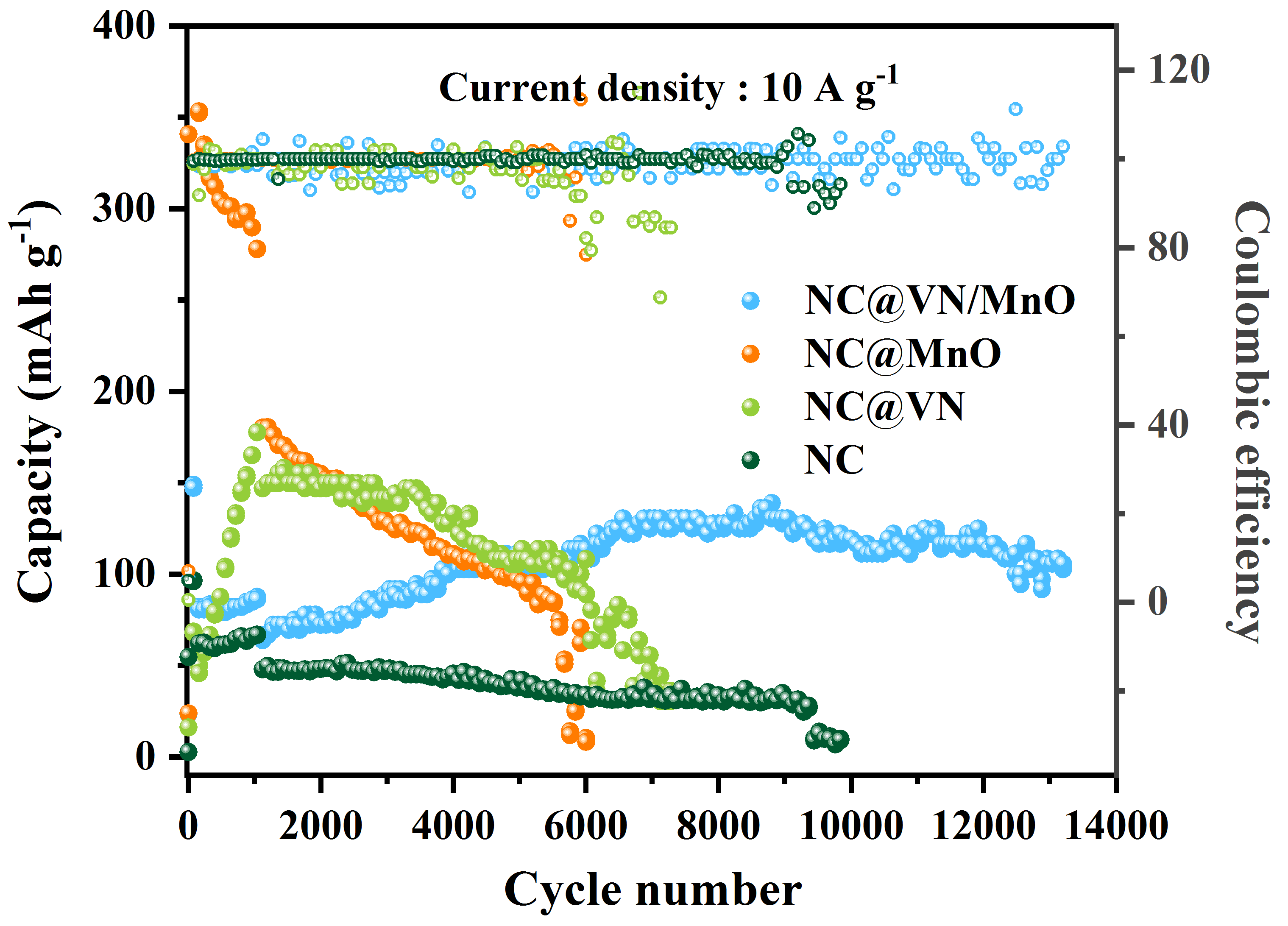 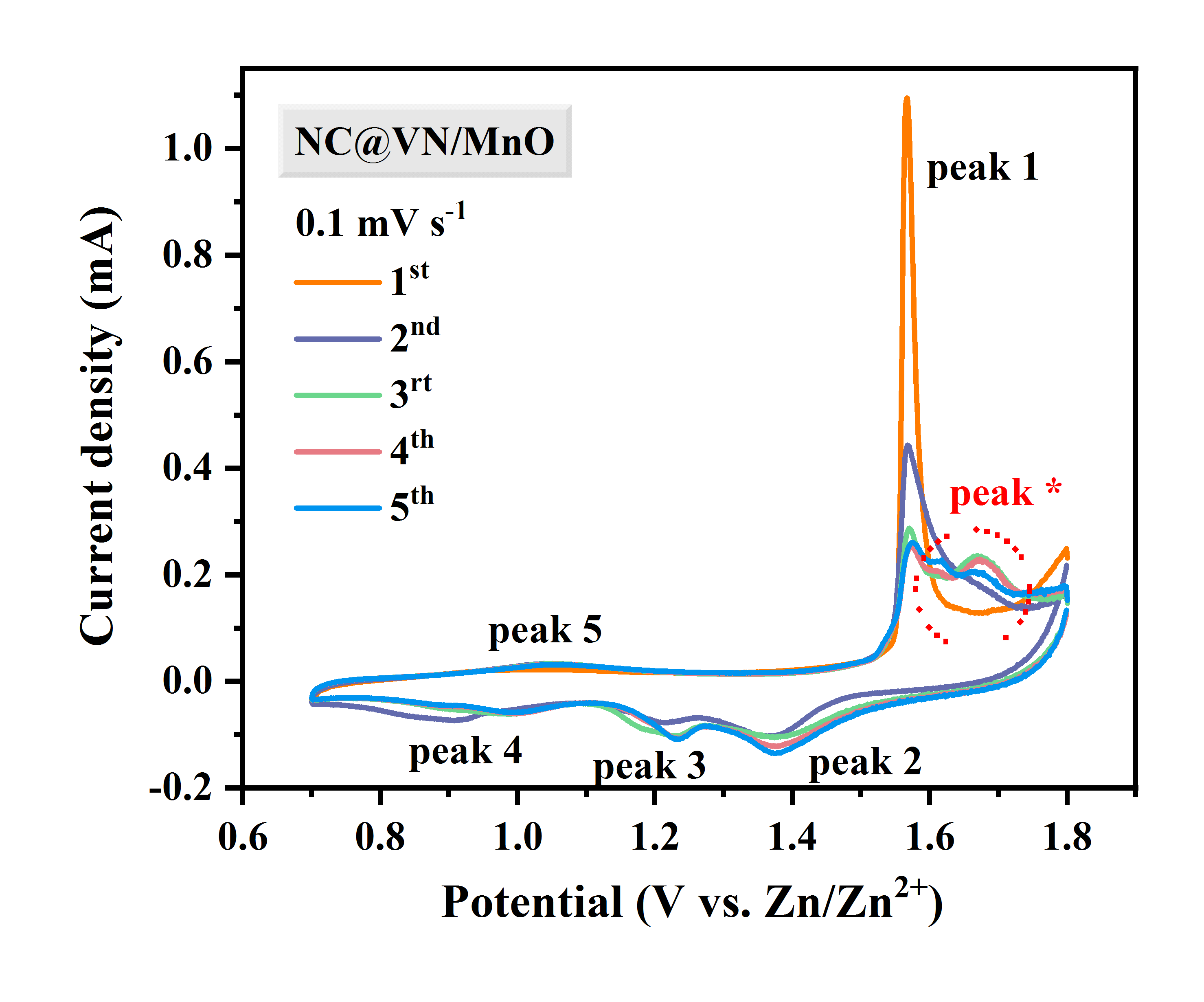 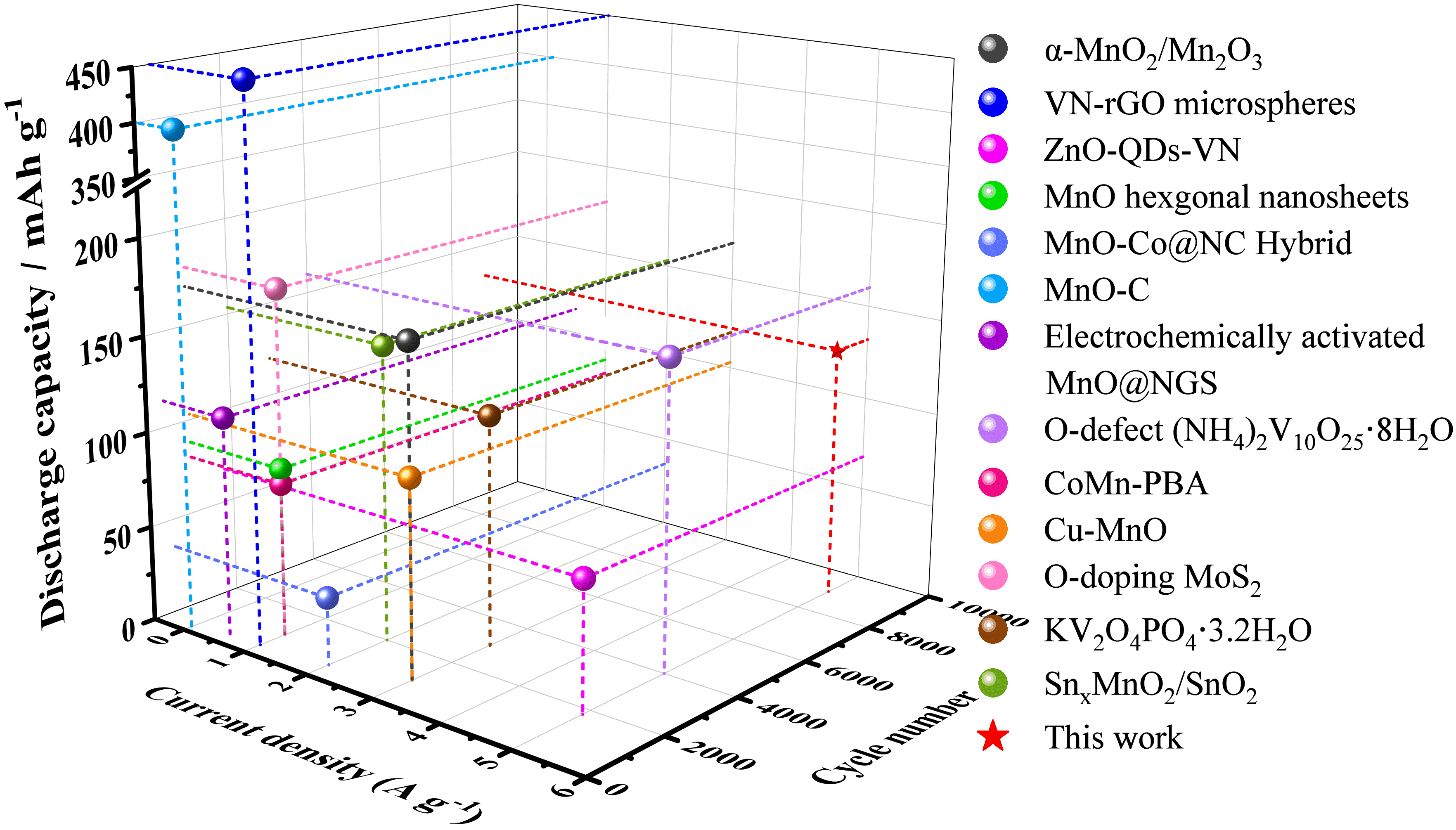 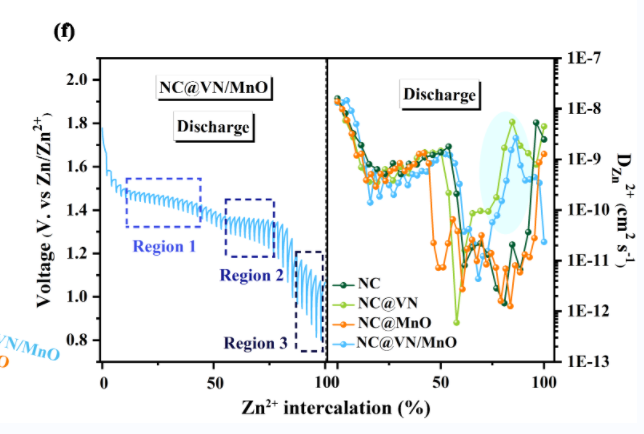 (f)
(d)
(e)
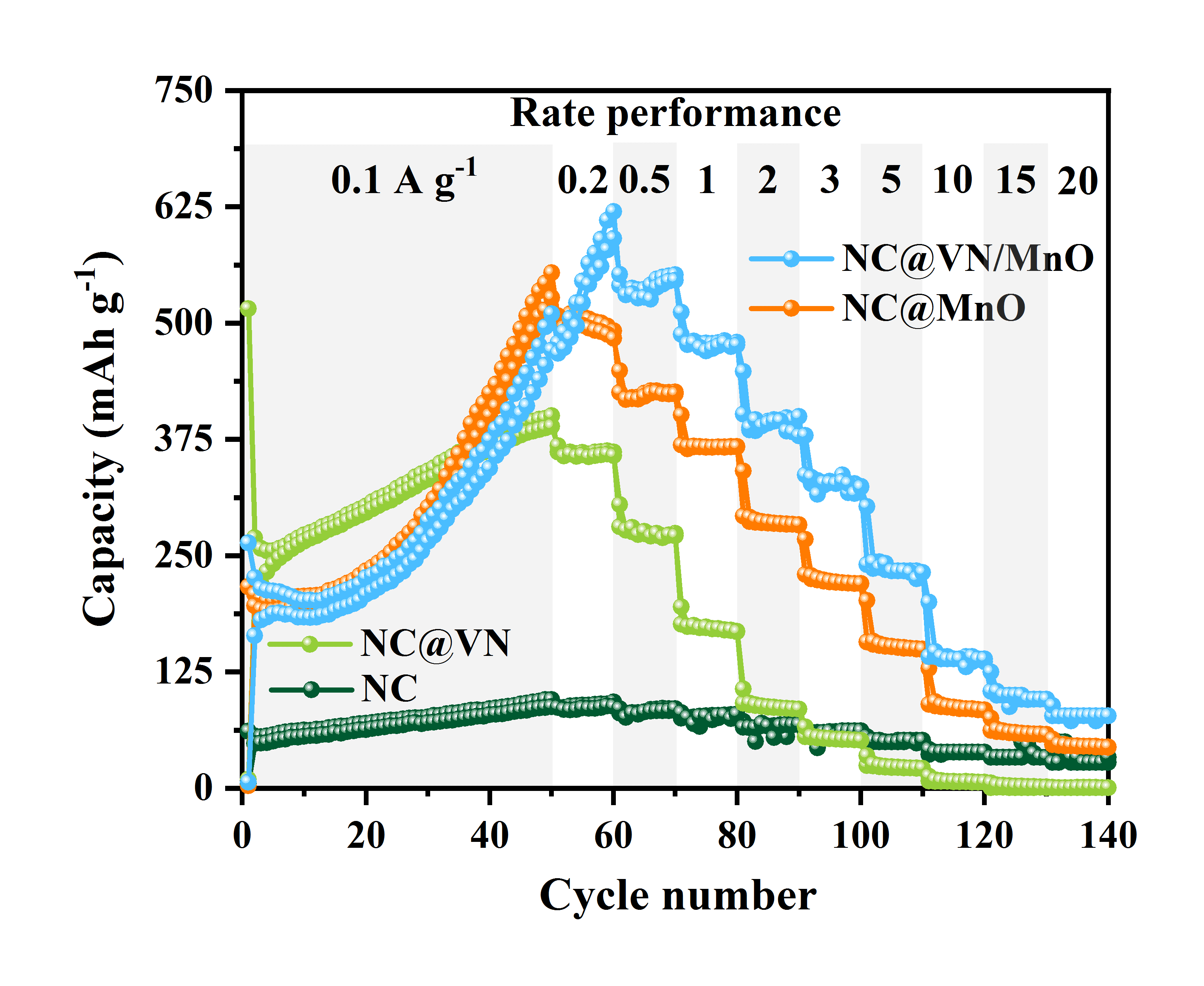 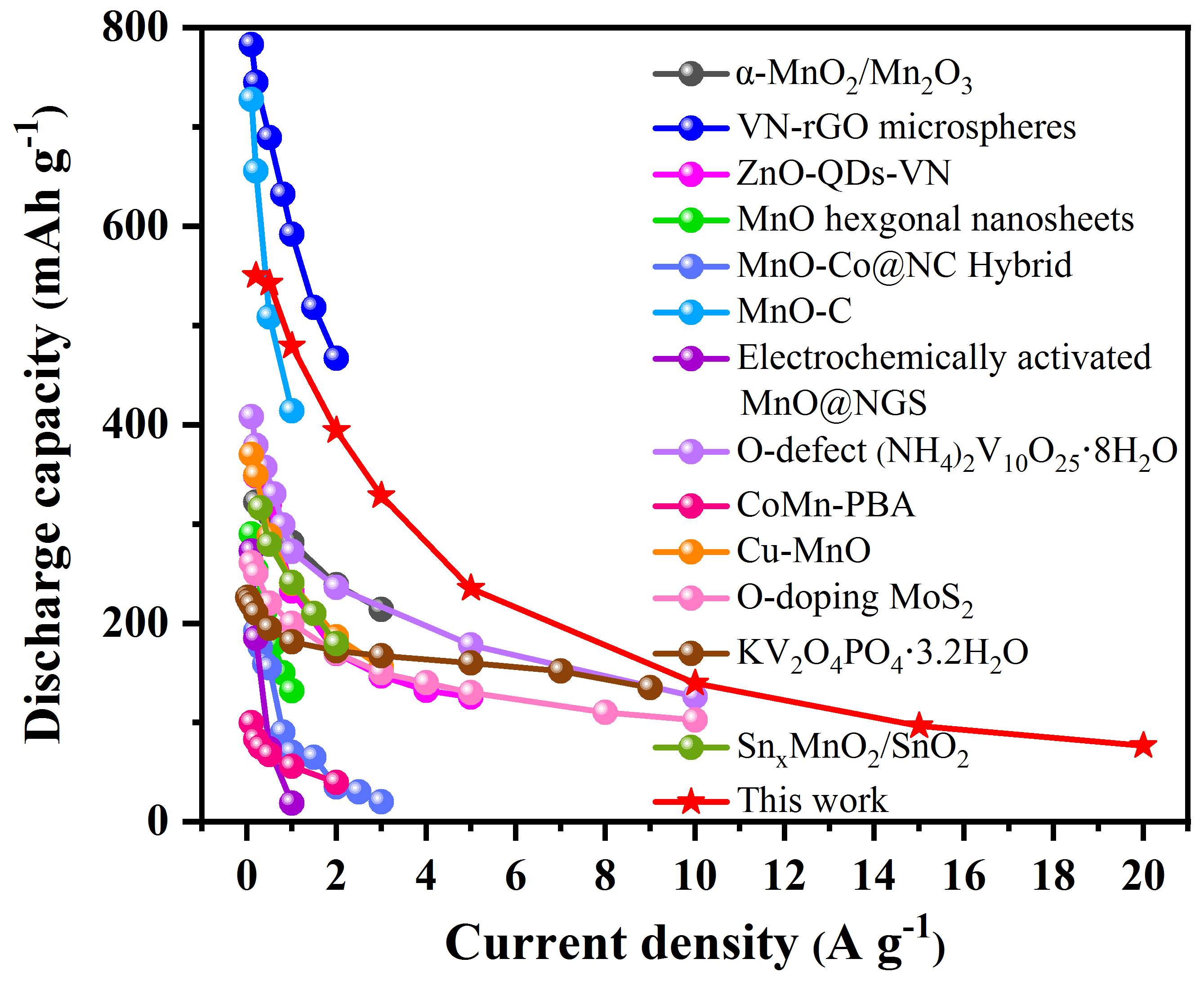 Electrochemical performance
P5
References
[1] P. He, Q. Chen, M. Yan, etc., Building better zinc-ion batteries: A materials perspective, EnergyChem. 1 (2019) 100022.
[2] D. Selvakumaran, A. Pan, S. Liang, G. Cao, A review on recent developments and challenges of cathode materials for rechargeable aqueous Zn-ion batteries, J. Mater. Chem. A 7 (2019) 1829-18236.
[3] C. Zhu, G. Fang, S. Liang, etc., Zhou, Electrochemically induced cationic defect in MnO intercalation cathode for aqueous zinc-ion battery, Energy Stor. Mater. 24 (2020) 394-401.
[4] J. Ji, H. Wan, B. Zhang, etc., H. Wang, Co2+/3+/4+-Regulated Electron State of Mn-O for Superb Aqueous Zinc-Manganese Oxide Batteries, Adv. Energy Mater. 11 (2021) 2003203.
Contact information
First author: Yang Li (LY18648536139@163.com)
a Key Laboratory of Low-Carbon Energy and Chemical Engineering of Gansu Province, Lanzhou University of Technology, Lanzhou, 730050, China 
b College of Petrochemical Technology, Lanzhou University of Technology, Lanzhou, 730050, China
P6
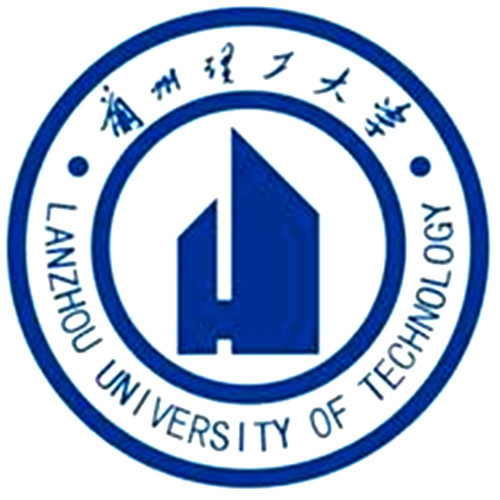 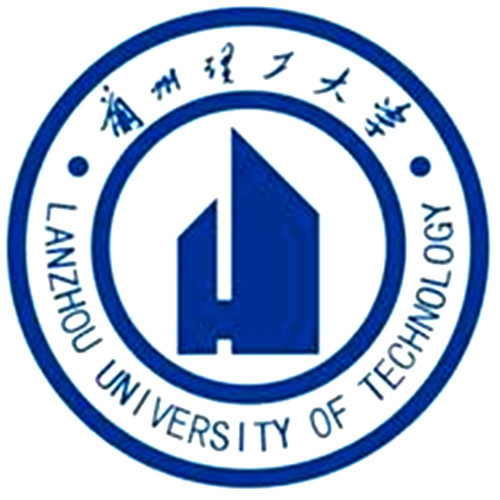 College of Petrochemical Technology
Lanzhou University of Technology
Thank  you  !
Name : Yang  Li
Major : Chemical Engineering